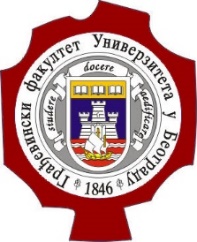 Универзитет у Београду – Грађевински факултет www.grf.bg.ac.rs
Студијски програм: 	 Грађевинарство Основне студије
Moдул:			 ХВЕ
Година/Семестар: 	 III година / VI семестар

Назив предмета (шифра):  Хидротехничке грађевине 1

Наставник :		Љубодраг Савић
Наслов предавања:	Гравитационе бетонске бране 1
Датум :			 22.03.2021
Београд, 2020.
Сва ауторска права аутора презентације и/или видео снимака су заштићена. Снимак или презентација се могу користити само за наставу на даљину студента Грађевинског факултета Универзитета у Београду у школској 2020/2021 и не могу се користити за друге сврхе без писмене сагласности аутора материјала.
Гравитационе бетонске бране (ГББ)
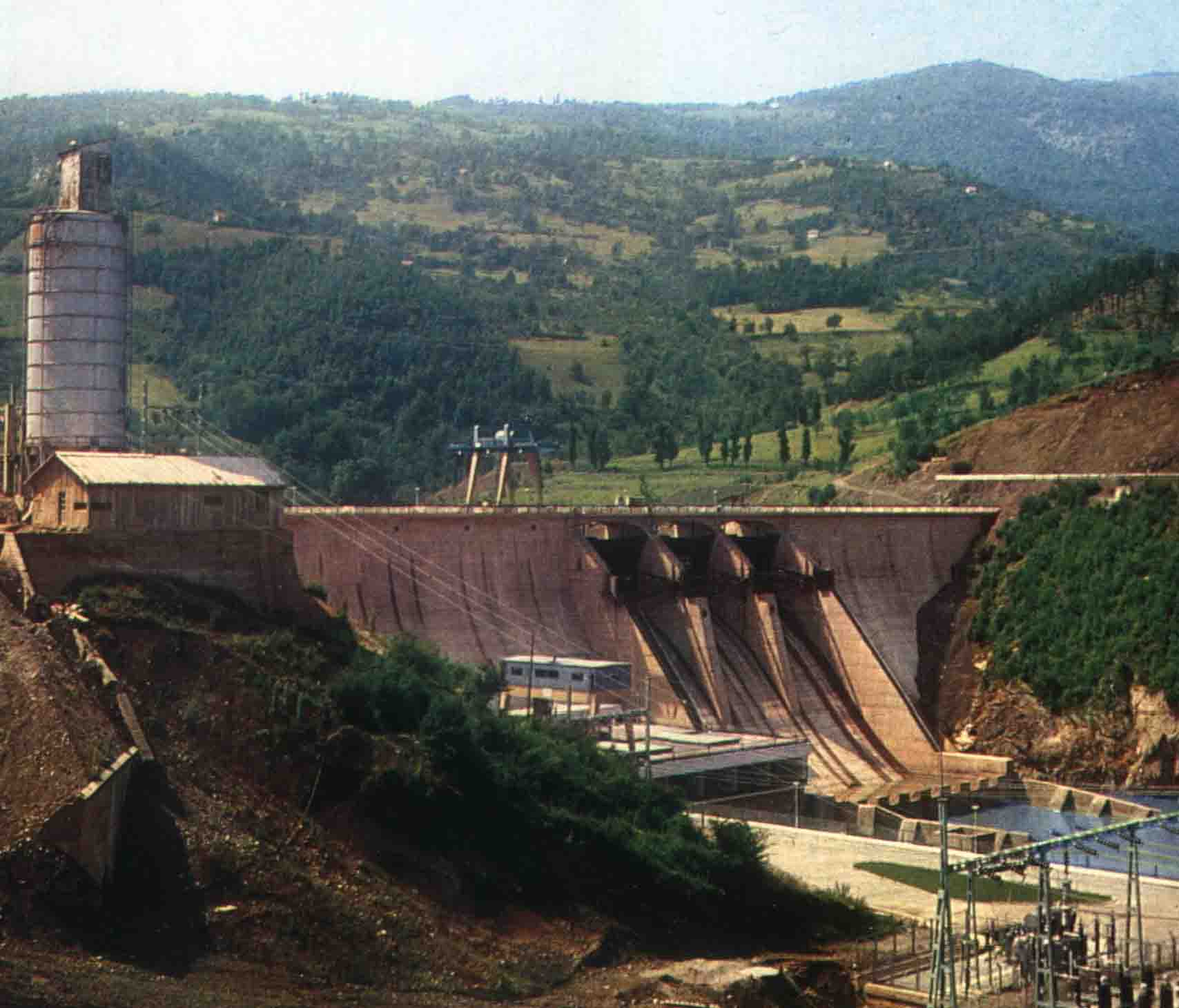 Гравитацион бетонска брана
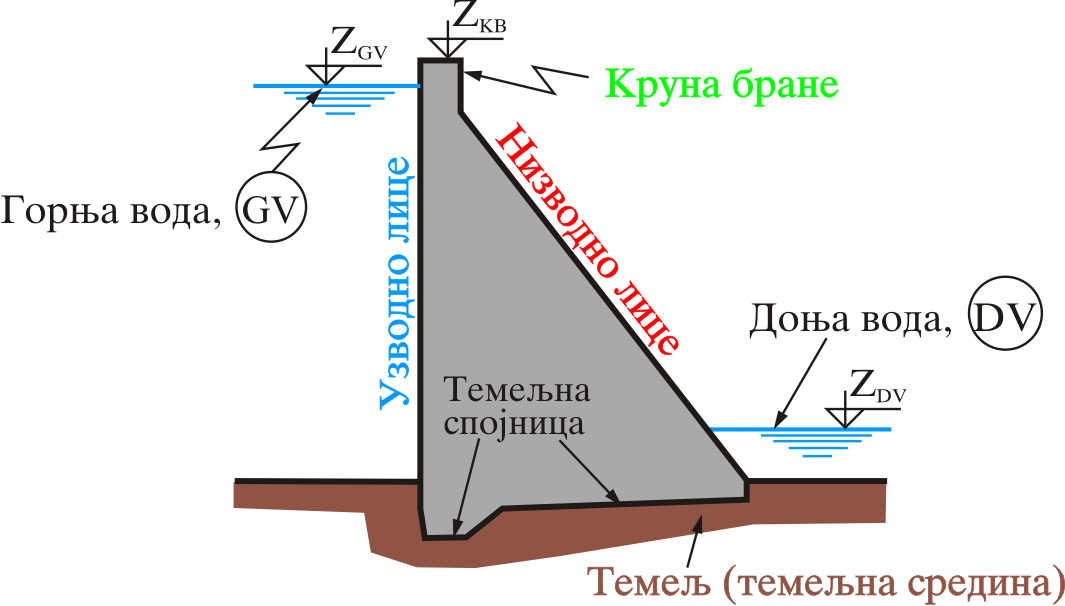 Гравитацион бетонска брана
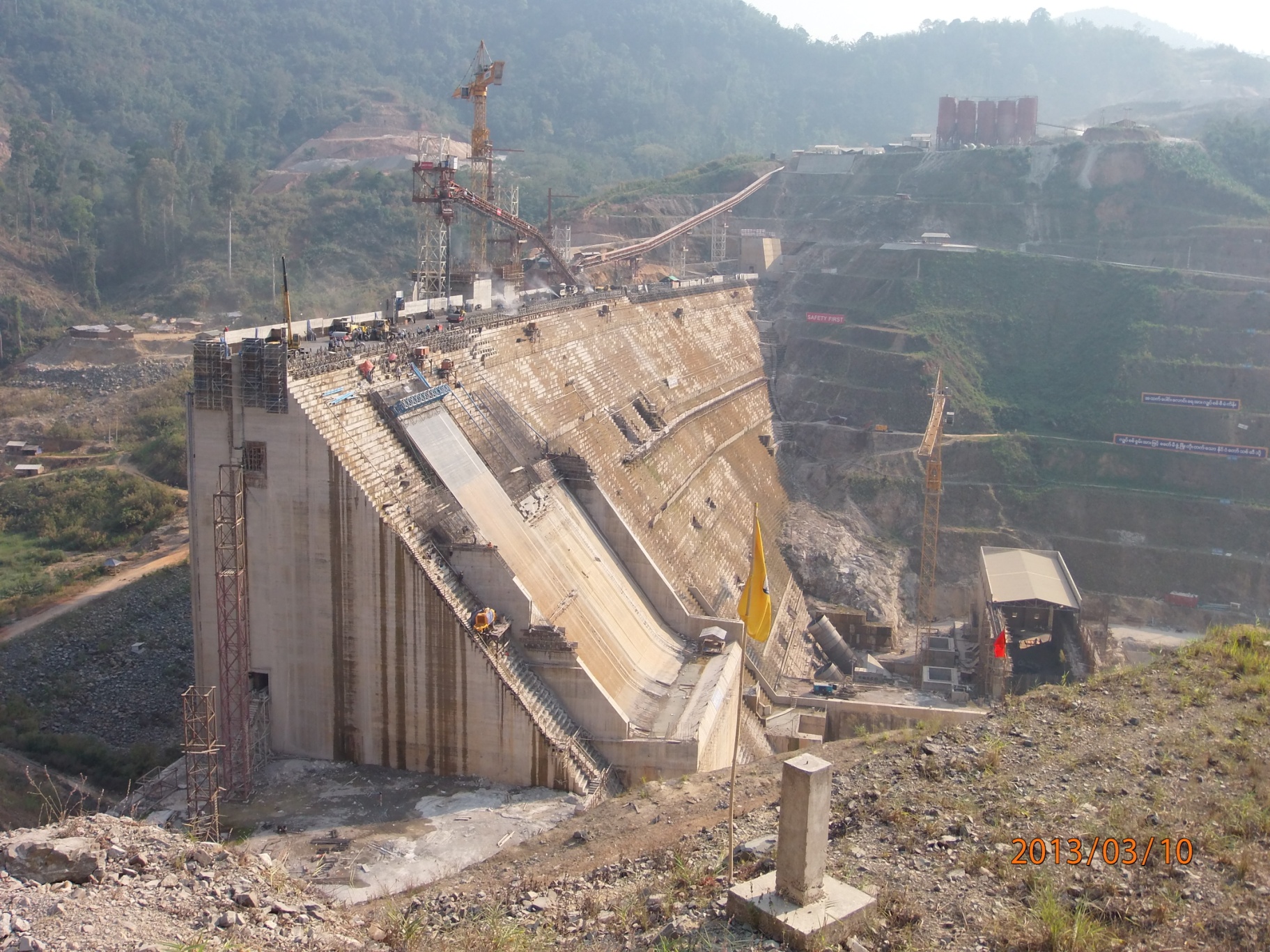 Преношење оптерећења код брана
Гравитационе
Лучне
Контрафорне
Комбиноване
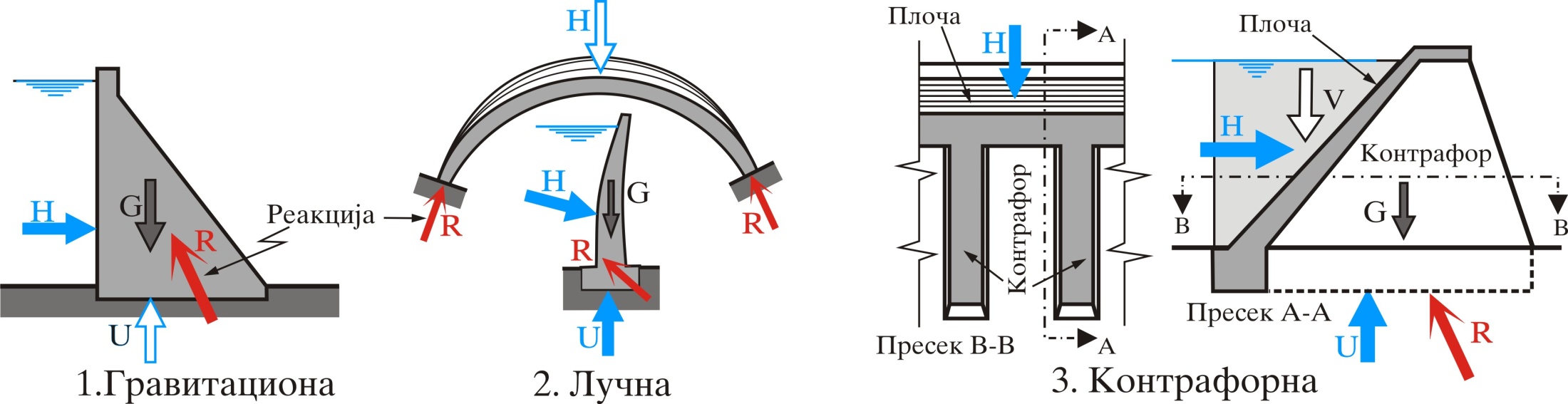 Основни елементи бране
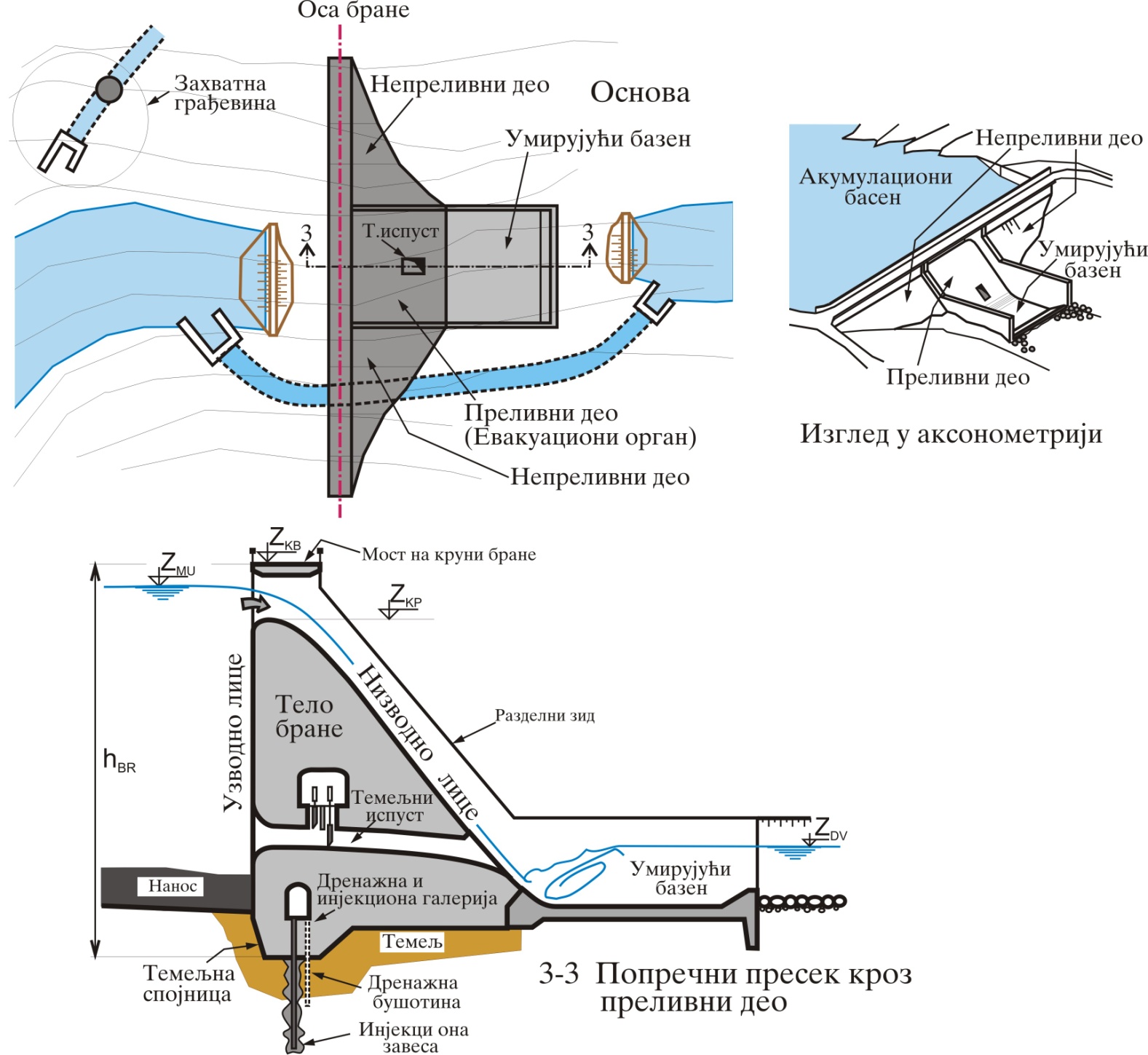 Гравитационa бетонска брана Међувршје
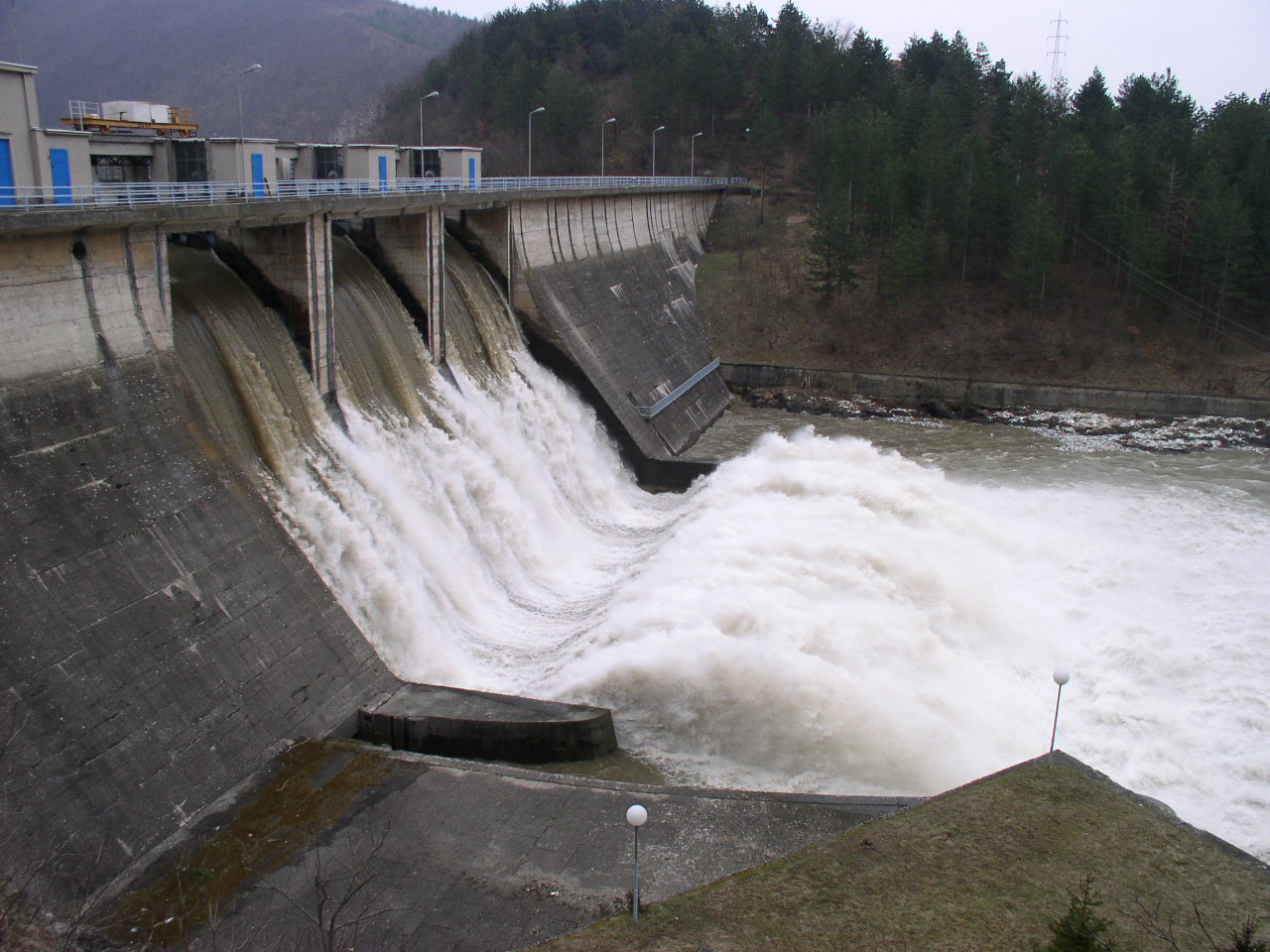 ГББ за Евакуација воде код насутих брана
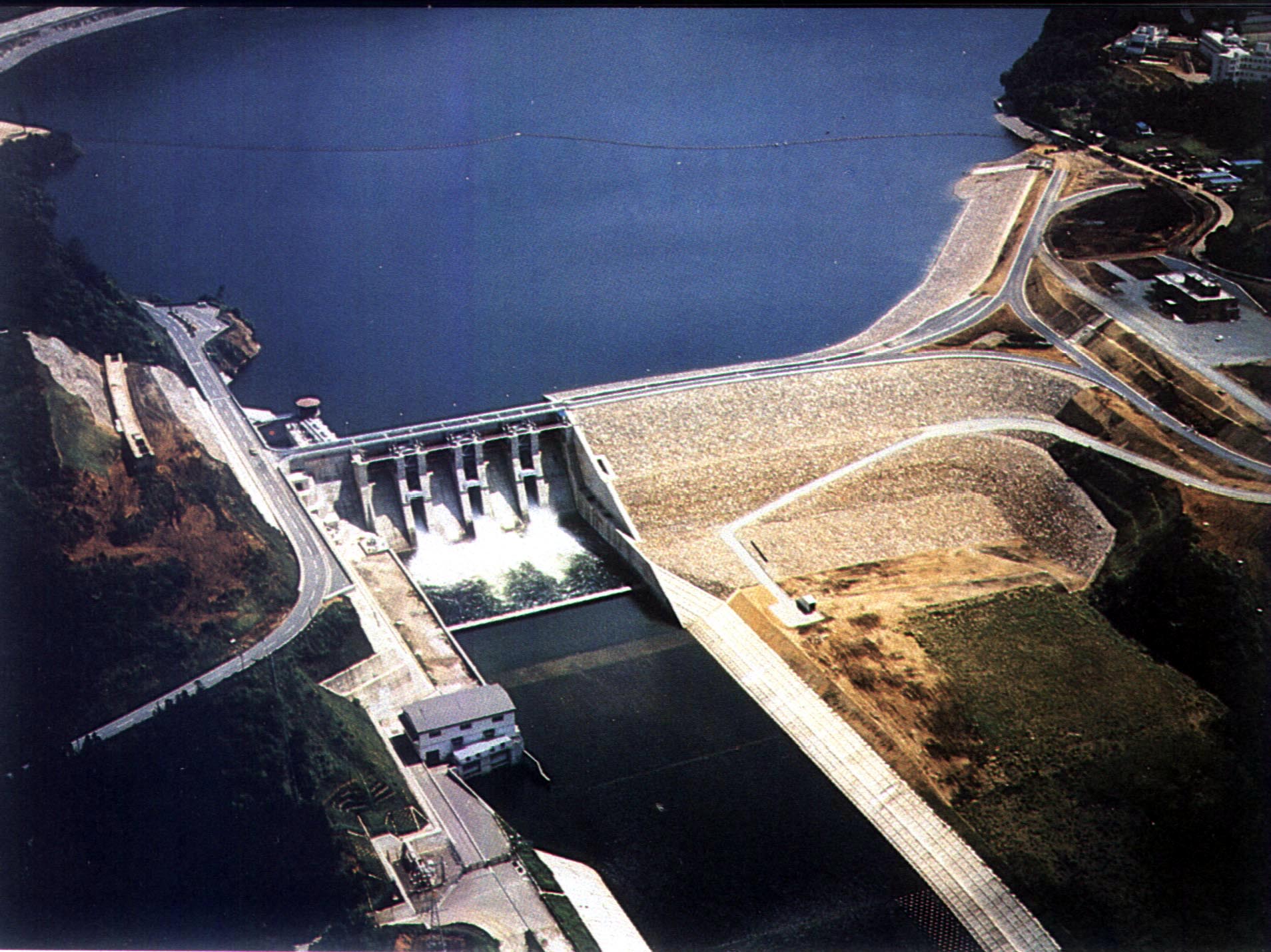 Највиша Бетонска брана
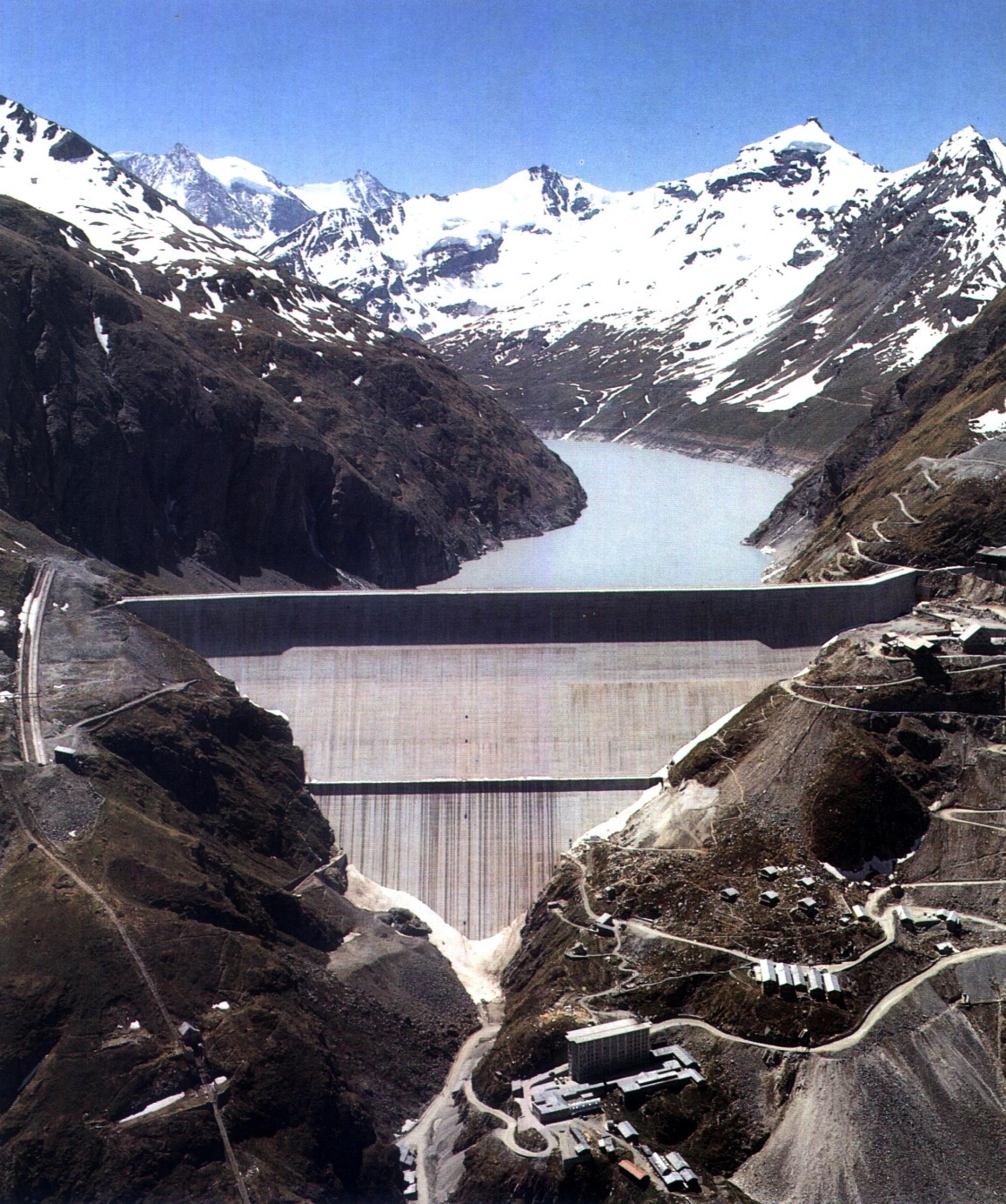 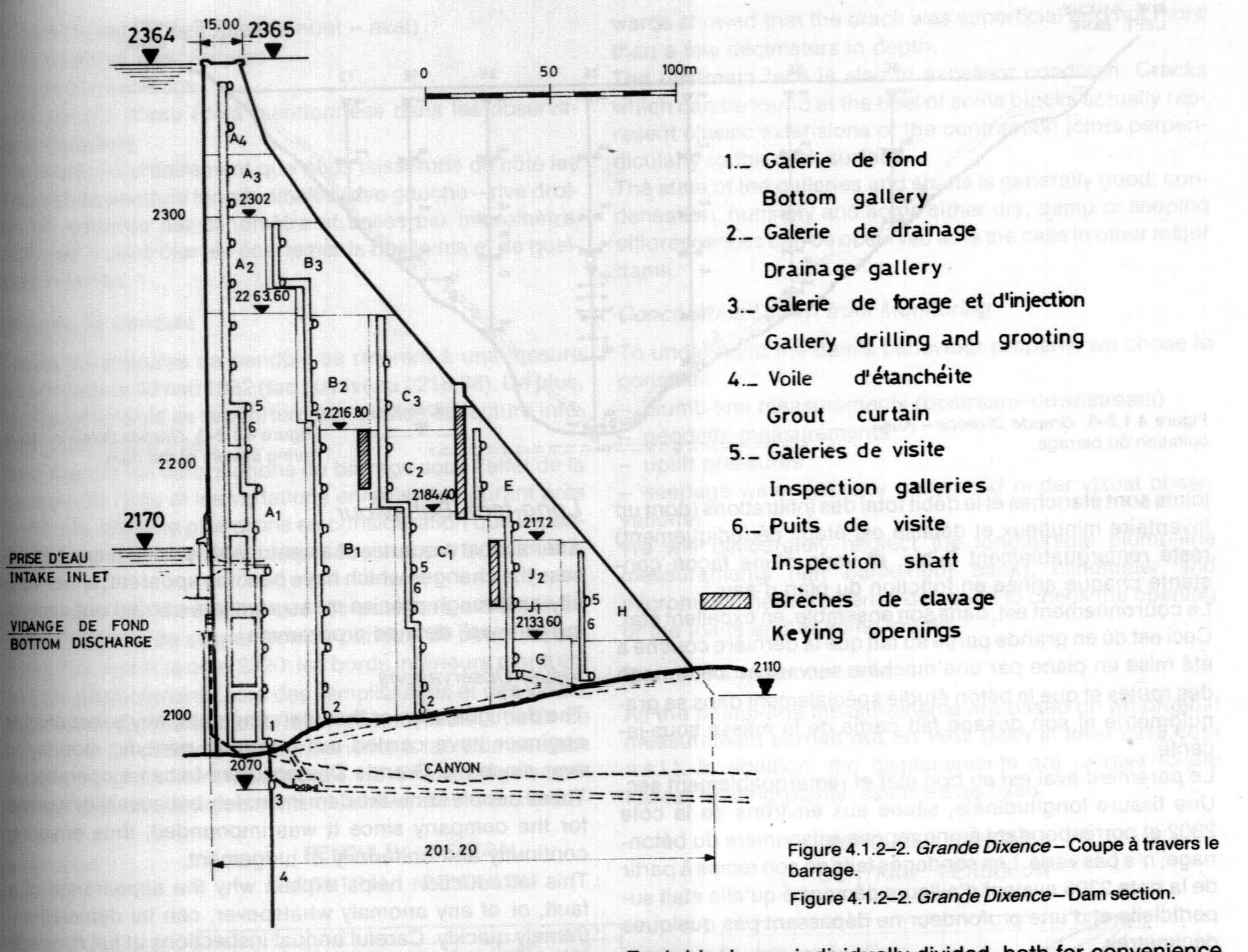 Брана  Ђердап I
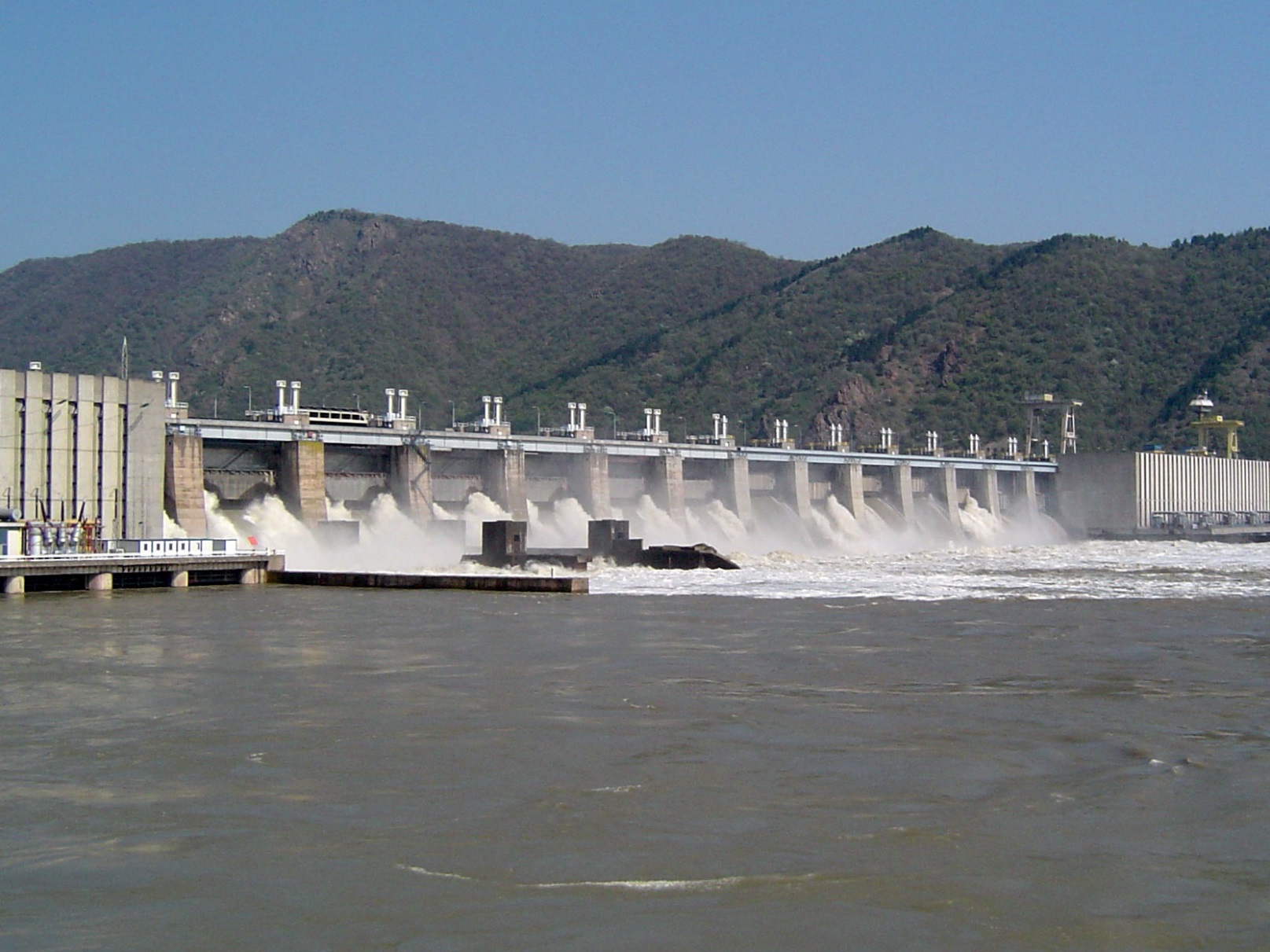 Брана  Ђердап I са Румунске стране
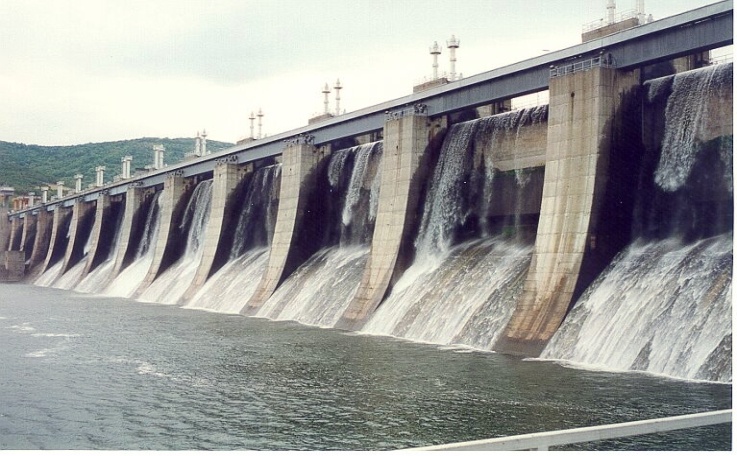 Ламеле и конструктивне разделнице
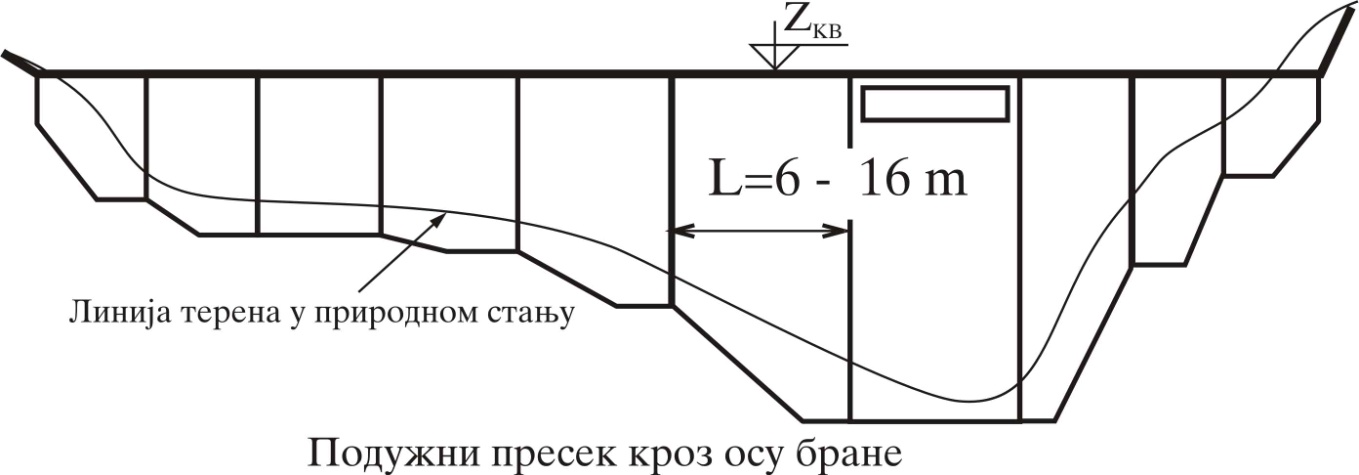 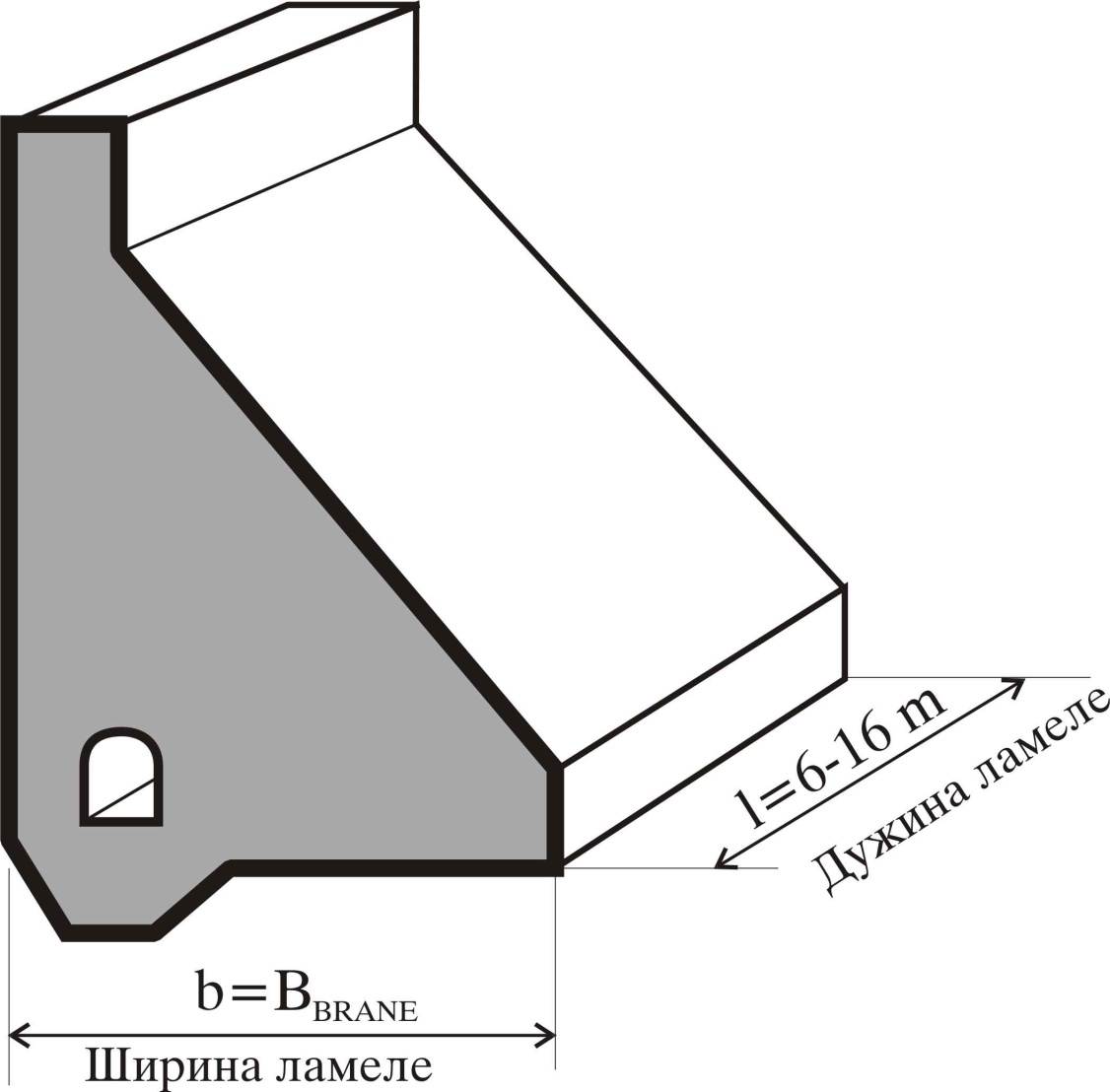 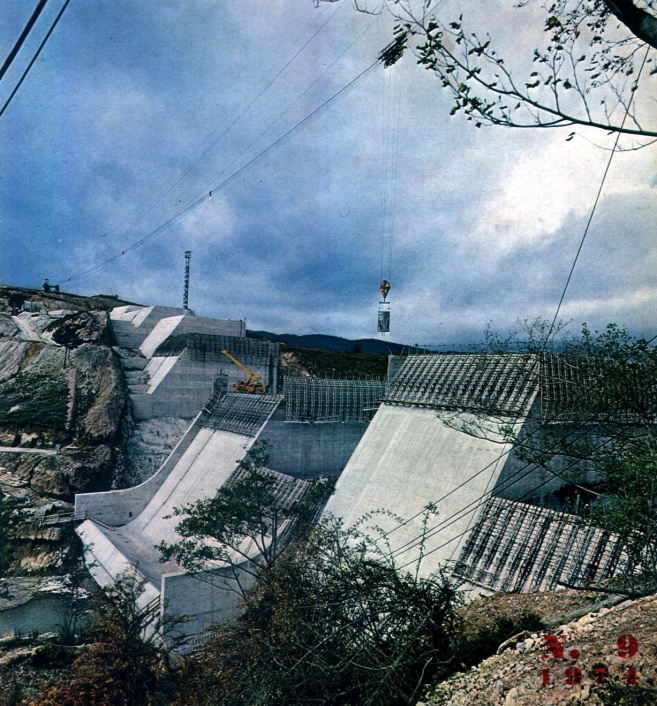 Рачунски сегмент у оквиру ламеле
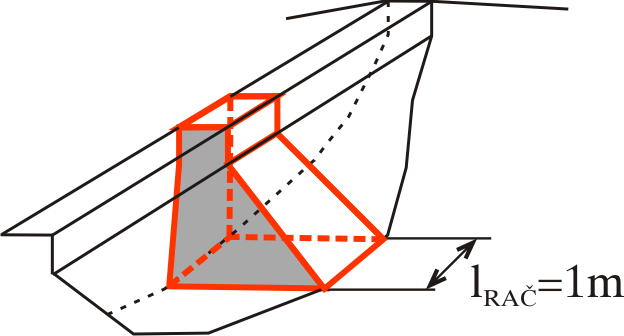 Оптерећења
Хидростатички притисак  на узводно и низводно лице бране.
Узгон (порни притисак воде).
Динамички притисак воде услед ветра и таласа.
Притисак леда.
Притисак наноса.
Сеизмичке силе.
Тежина бране и активног дела темеља.
Класификација Оптерећења
Основна (сва наведена оптерећења при нормалним погонским условима, изузев земљотреса).  
Допунска (утицаји од температуре, од бубрења и скупљања бетона, од деформације темеља и сл.). 
Изузетна (сва наведена оптерећења, али изузетне јачине и земљотрес).
У току грађења. 
У току прегледа и поправки.
Хидростатичко  Оптерећење
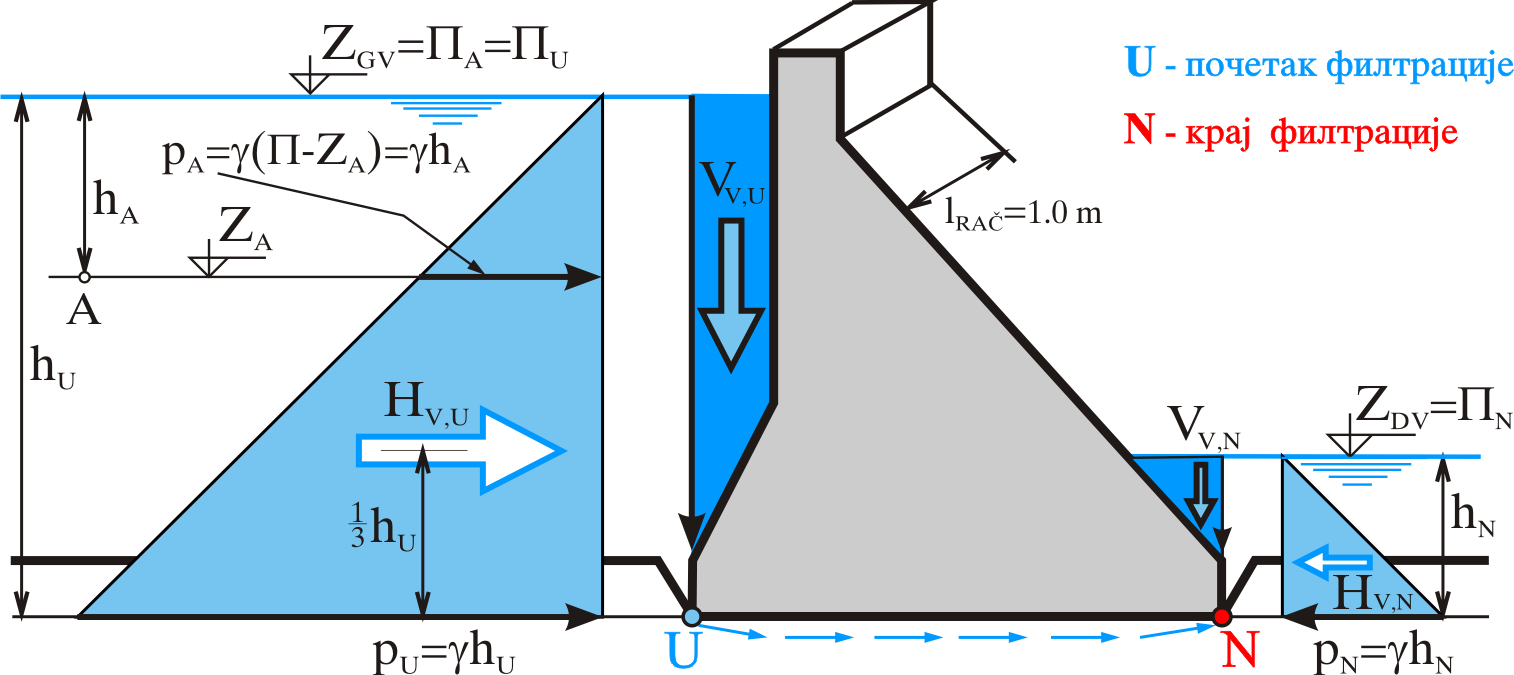 Хидростатичко  Оптерећење на преливном делу бранеа) Прелив у погону
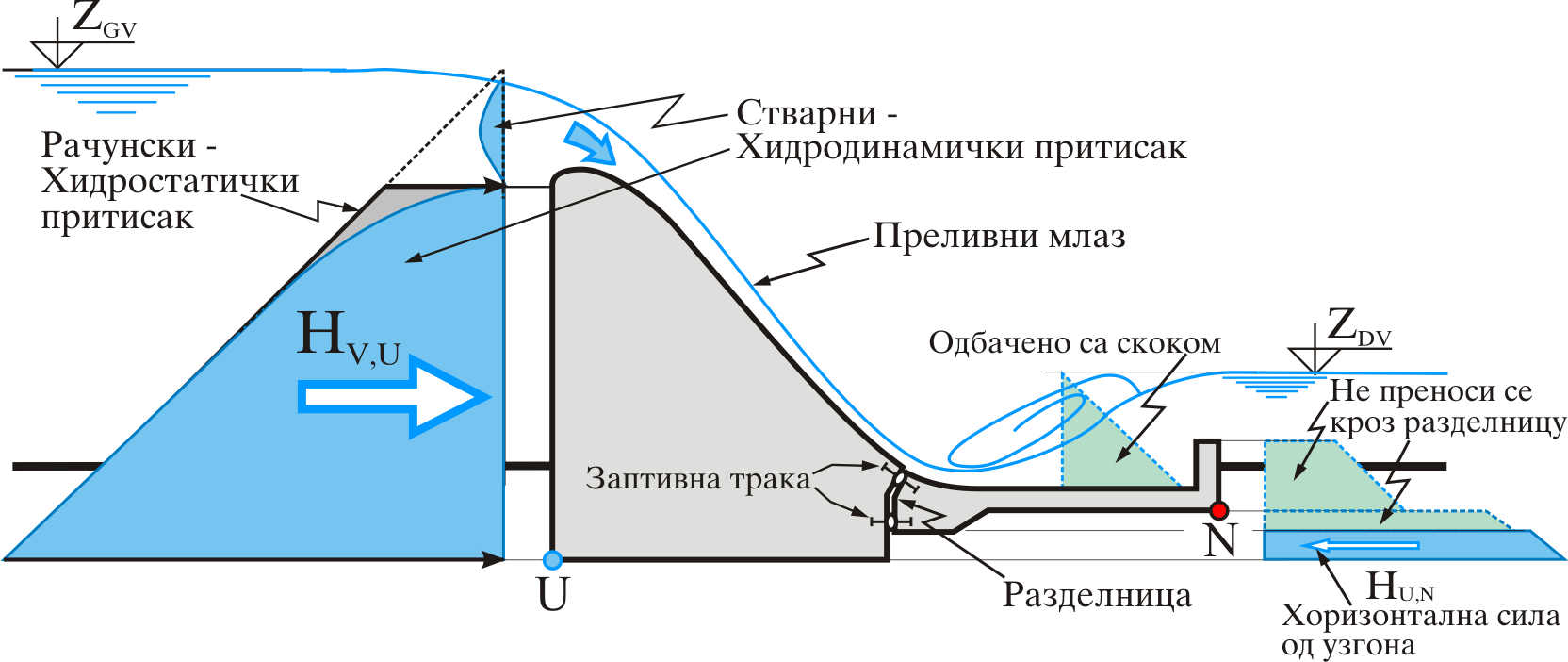 Хидростатичко  Оптерећење на преливном делу бранеб) Прелив не ради
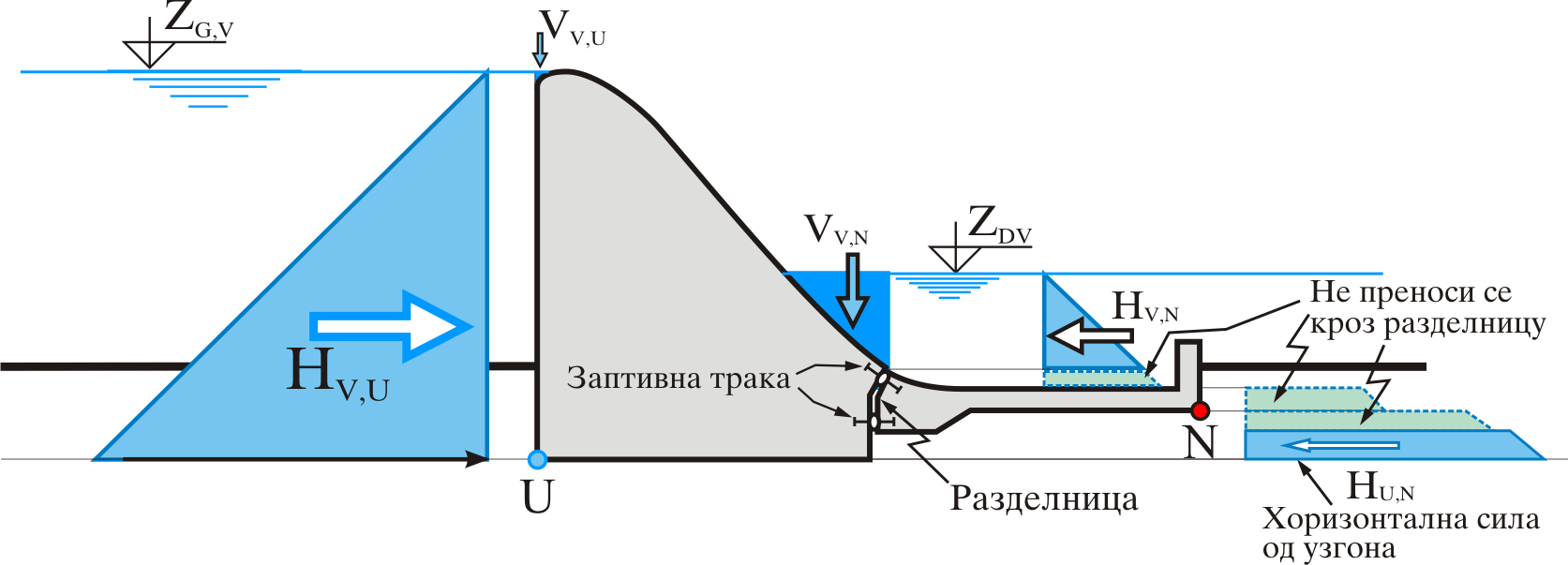 Узгон
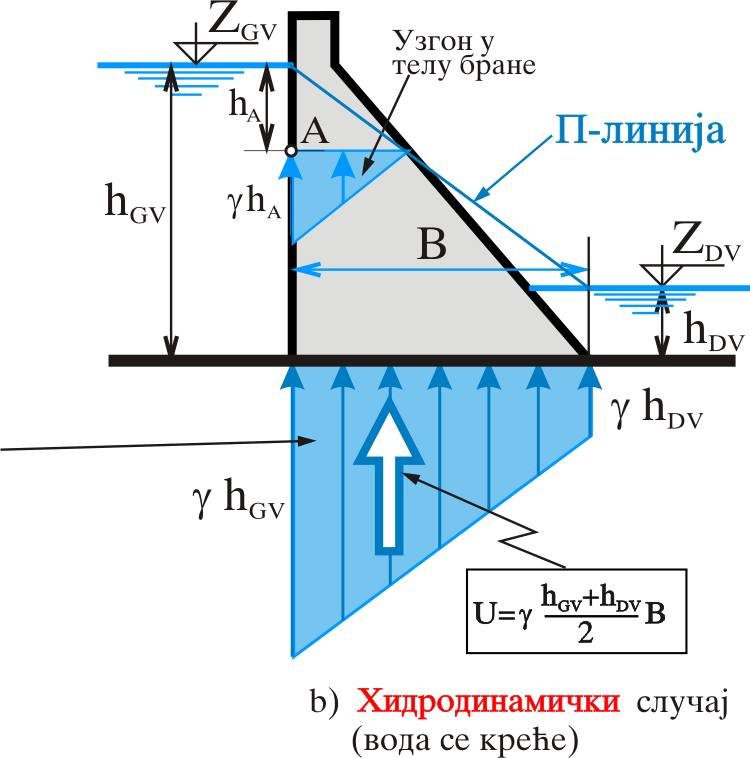 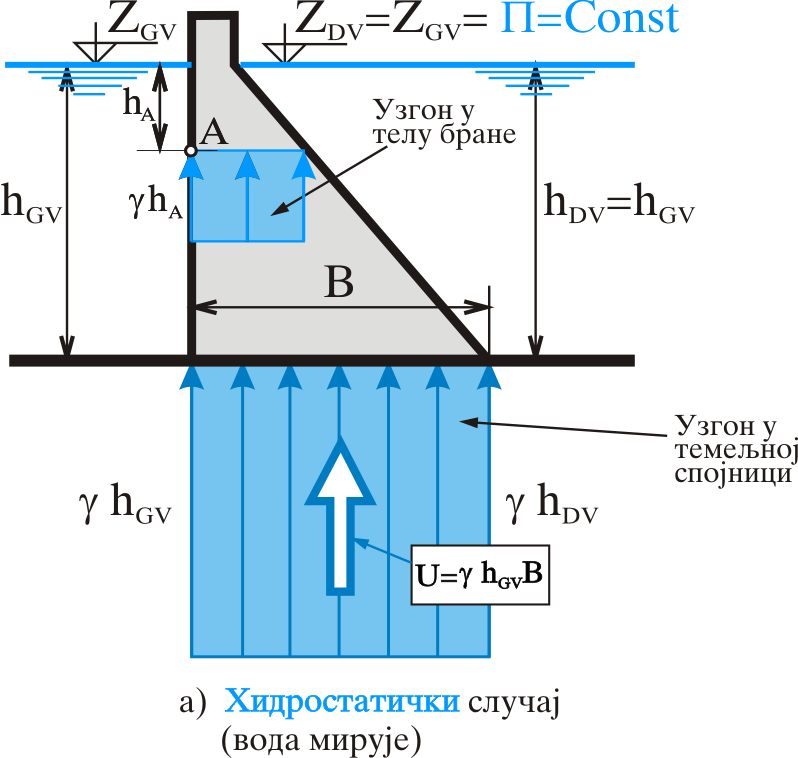 Одакле  узгон ?
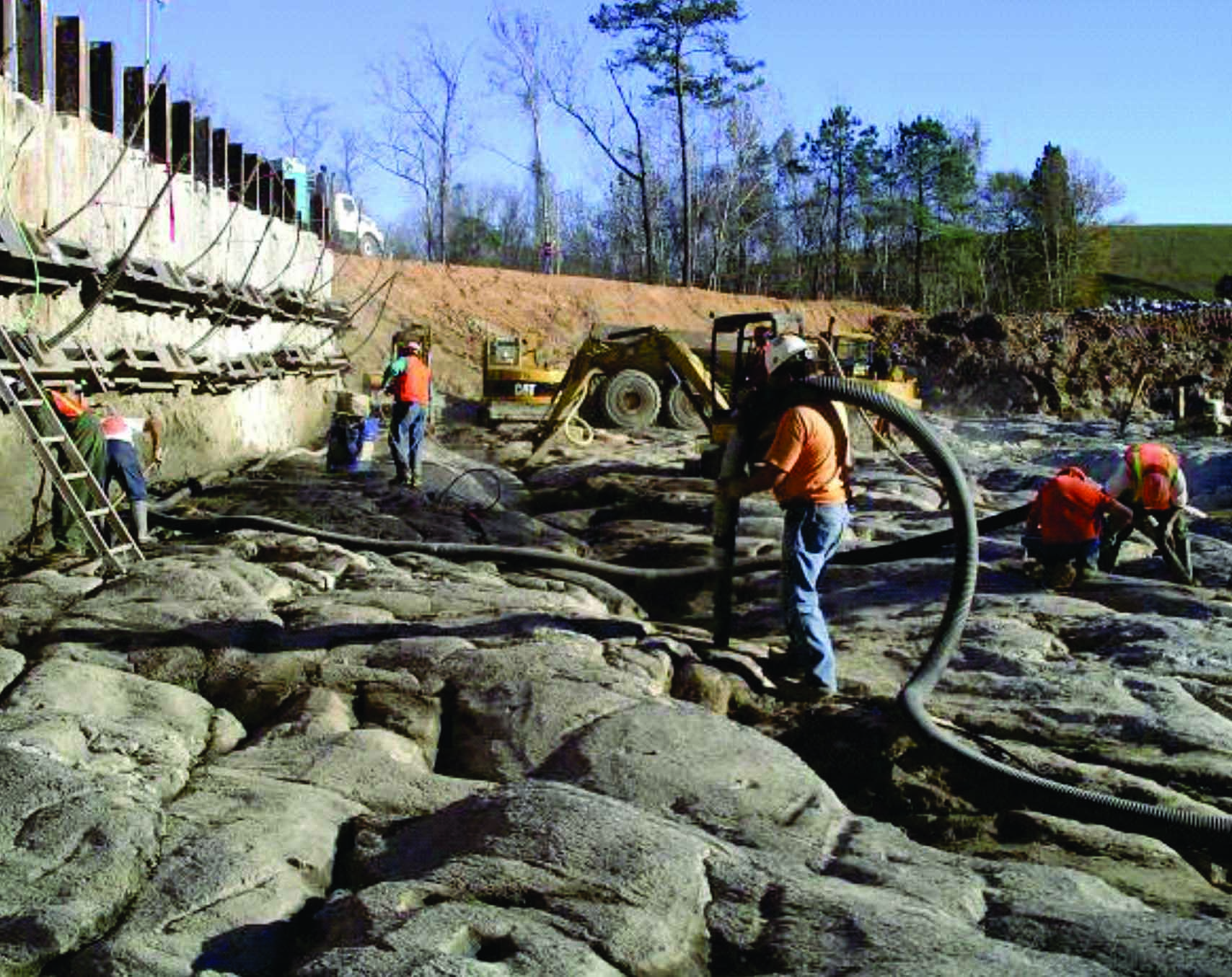 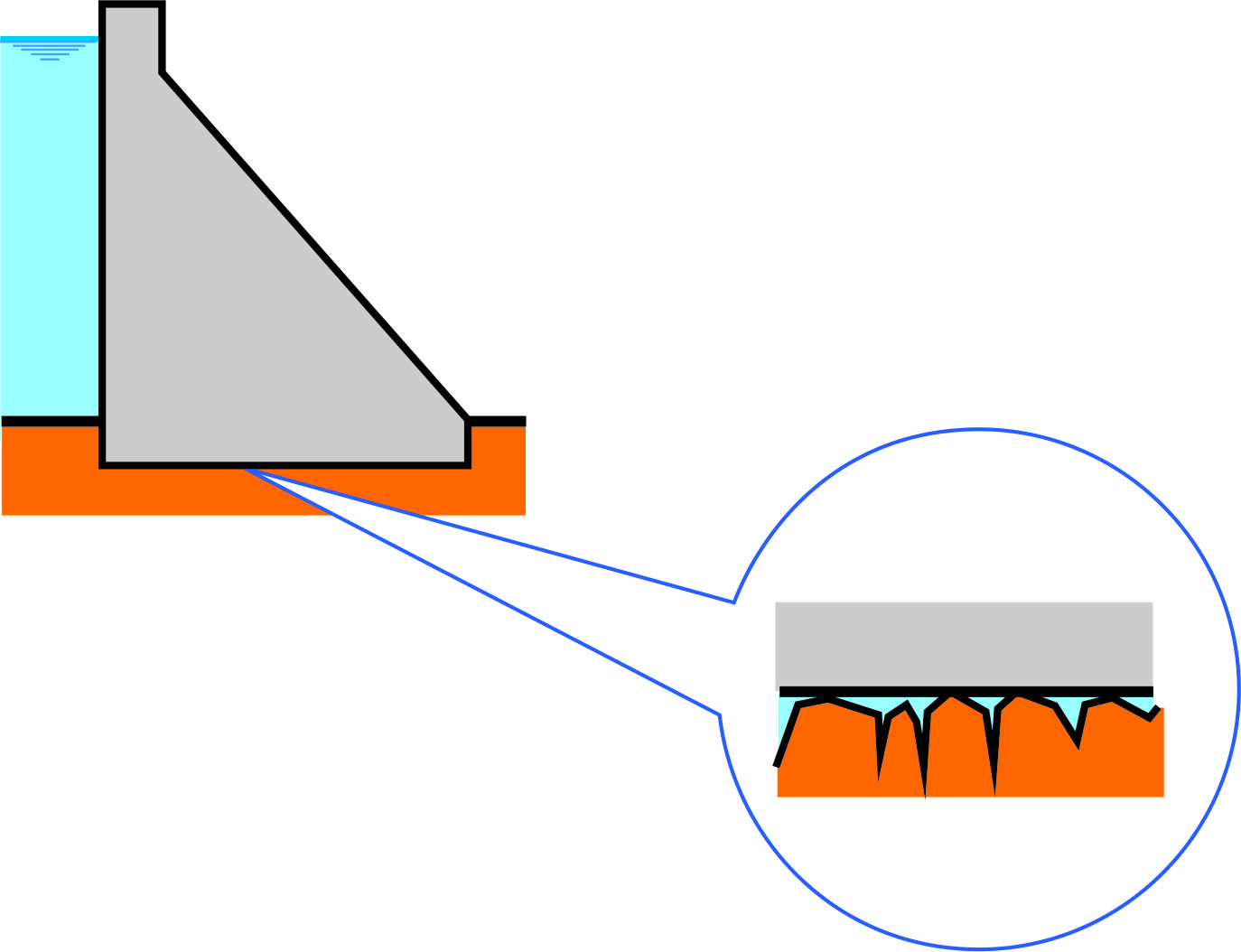 Последице  узгона
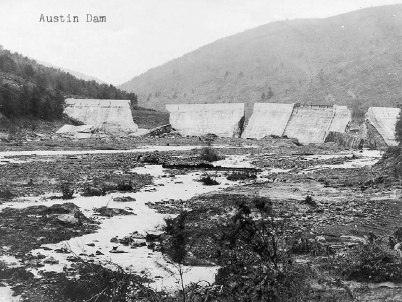 Узгон – Потенцијална и линеарна претпоставка
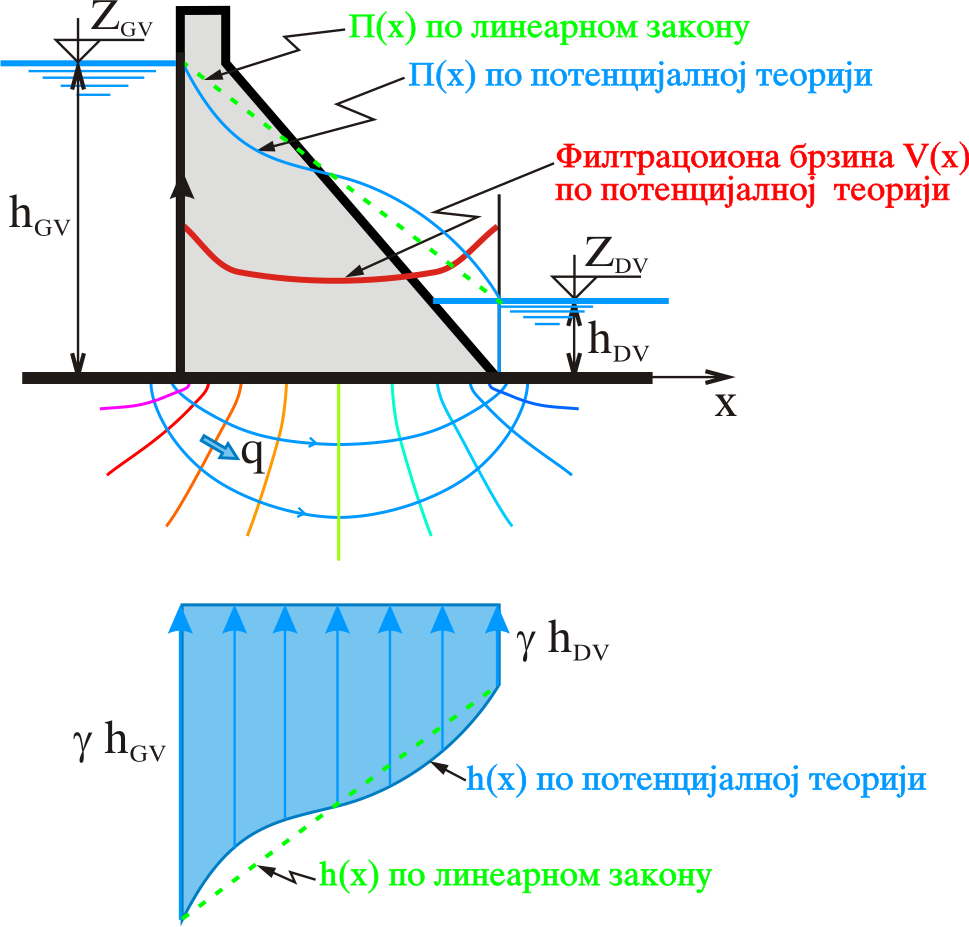 Компоненте Узгона – Потисак и Филтрациони
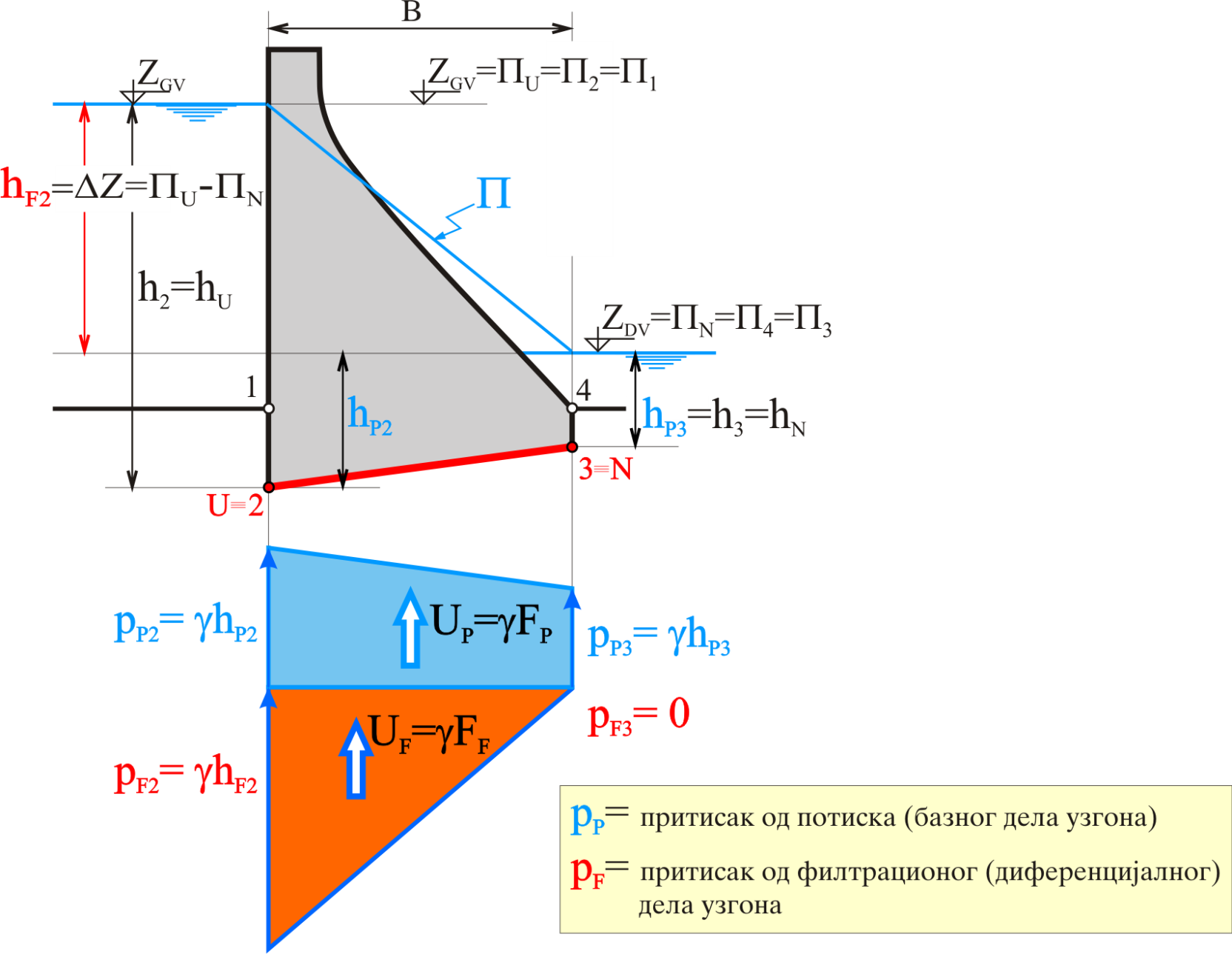 Мере за смањивање Узгона – Антифилтрационе мере
ДРЕНИРАЊЕ
ЗАСТОРИ
ИНЈЕКТИРАЊЕ
Смањивање узгона дренажом
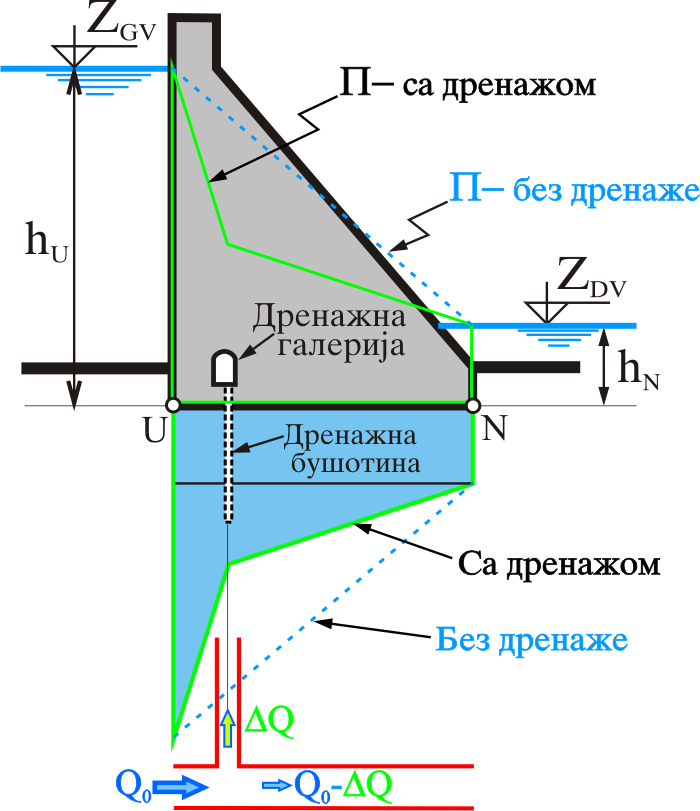 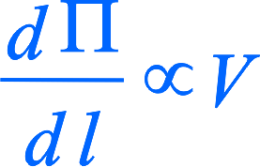 Типови  дренаже код ГББ
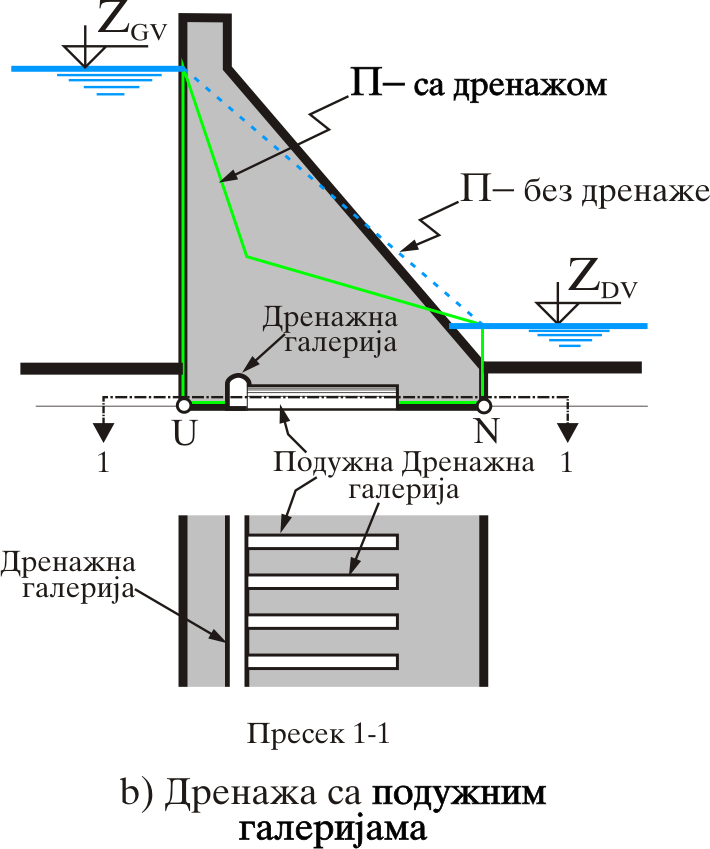 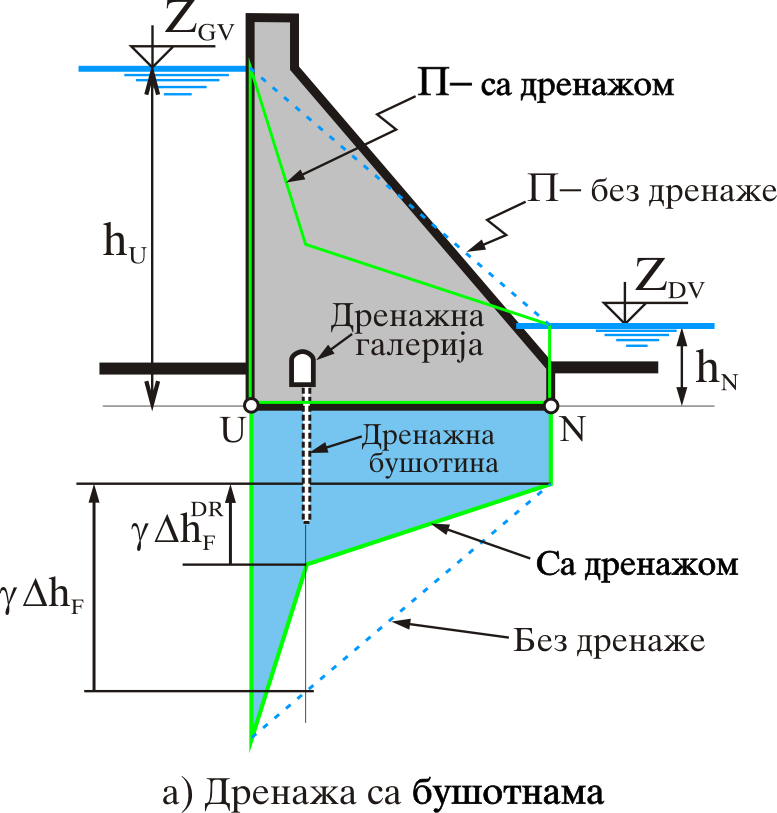 Смањивање узгона хоризонталним застором
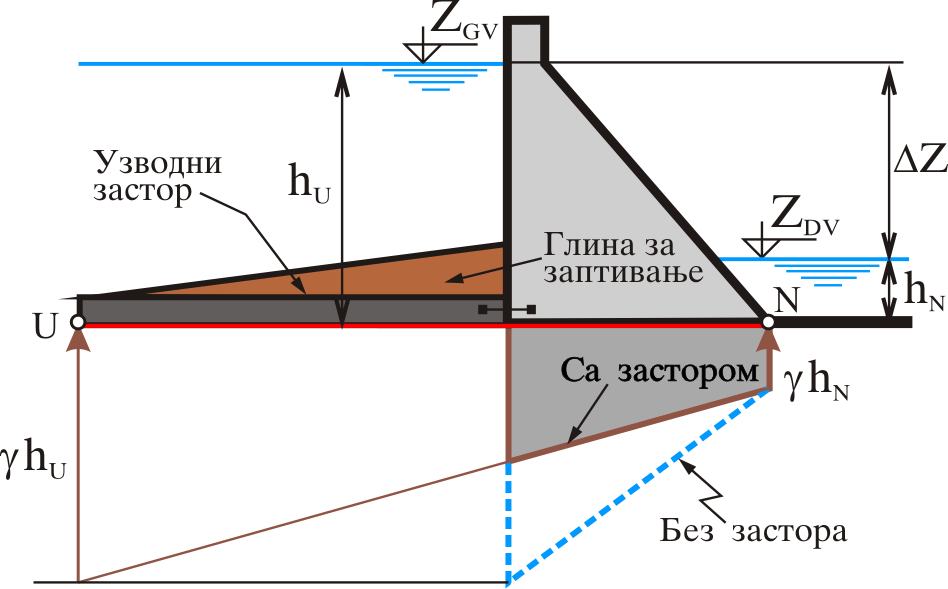 Узгон код слапишта
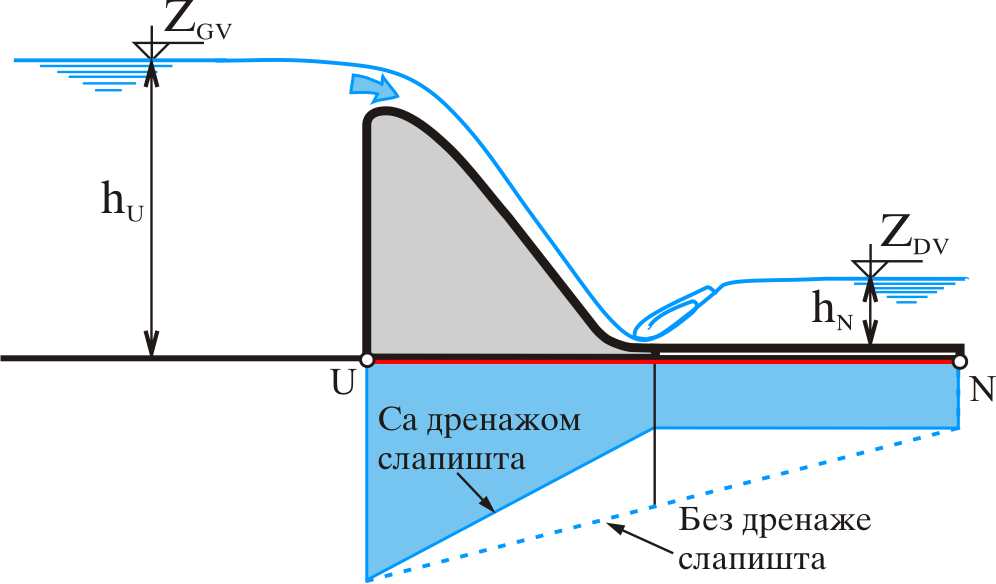 Смањивање узгона инјектирањем
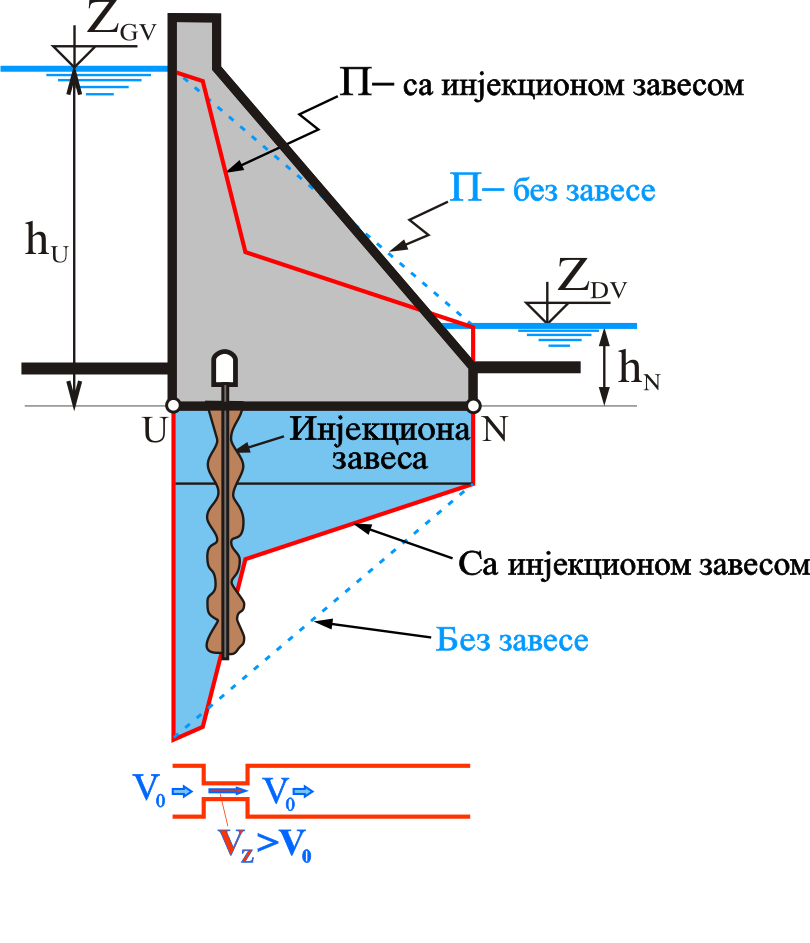 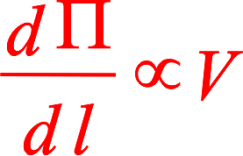 Смањивање узгона инјектирањем
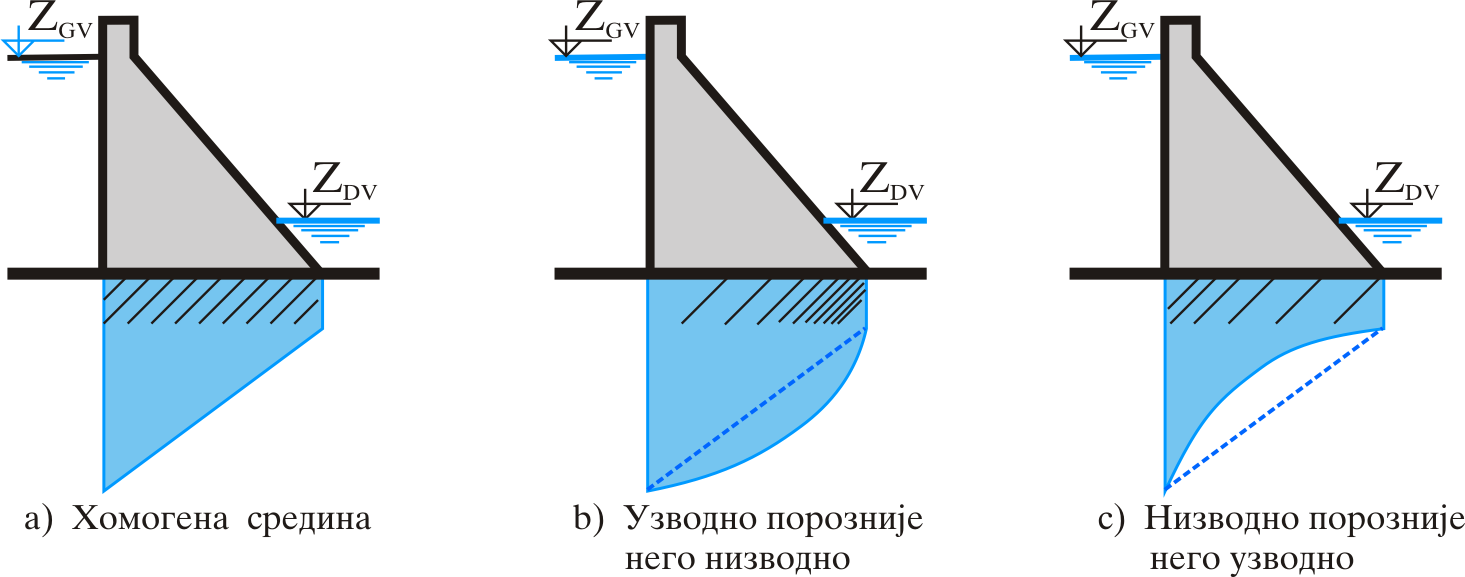 Инјекциона завеса
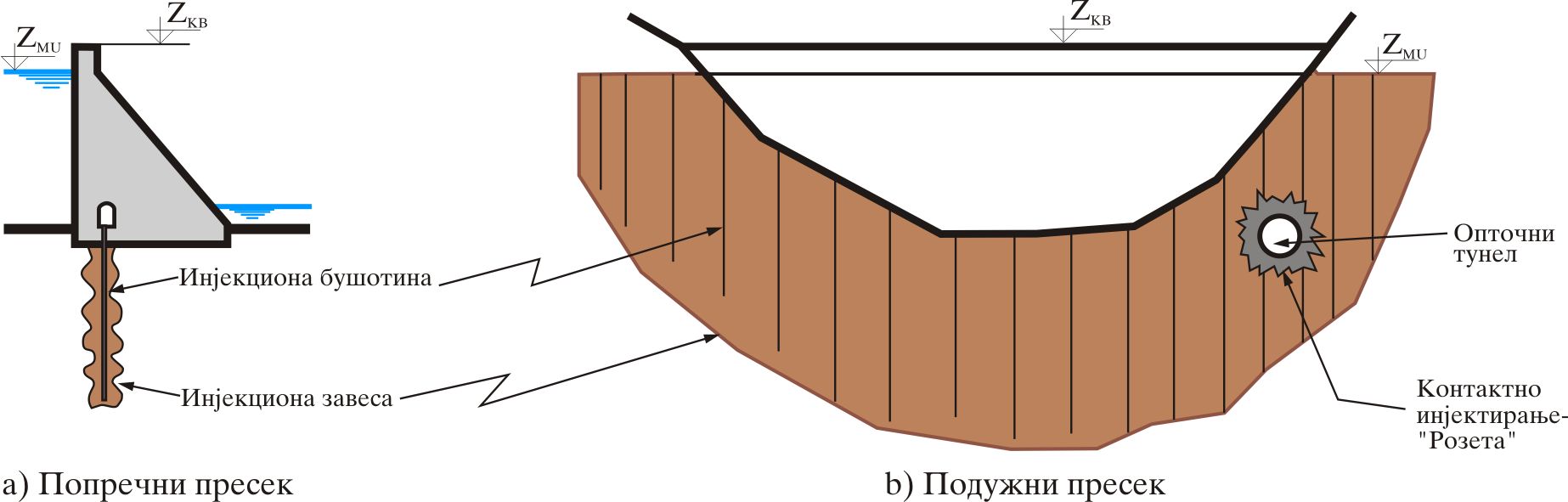 Обрачунавање дејства Антифилтрационих мера
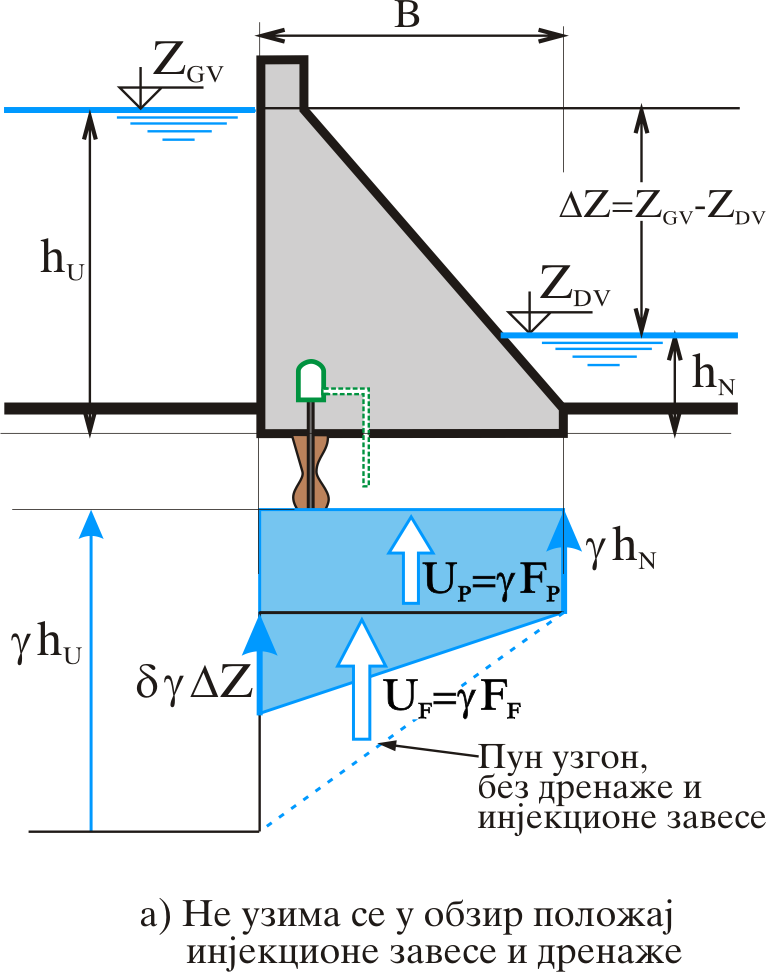 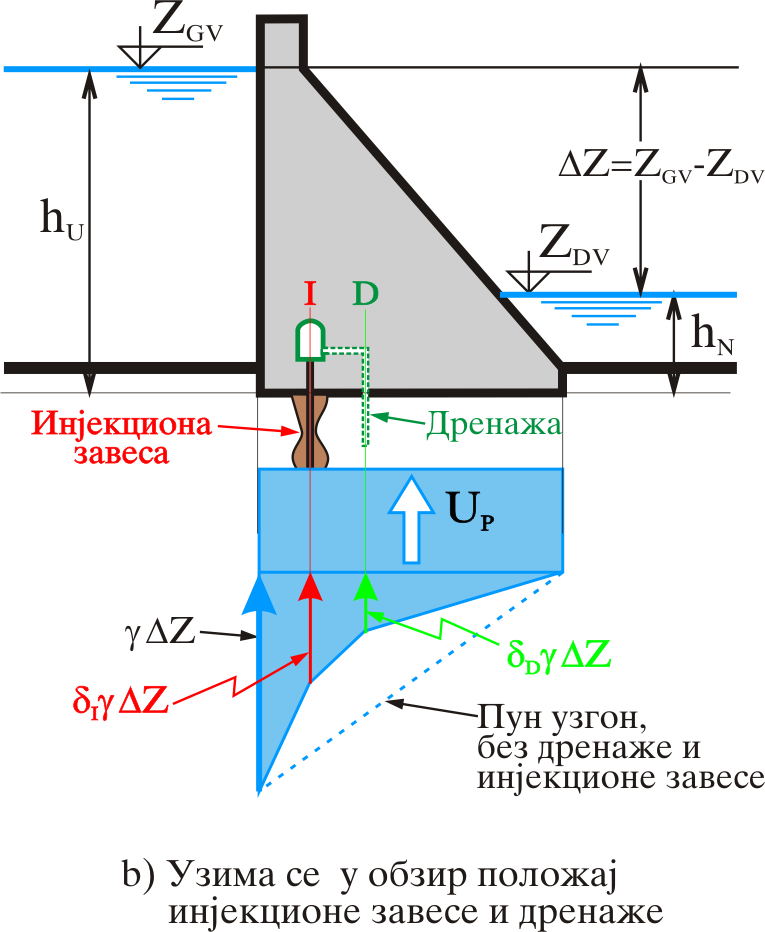